-VIALITÉ

Ton ticket est la moitié d’un mot ou d’une expression clé : à toi de trouver la personne qui a reçu l’autre moitié.

Ta mission : Lui offrir un café, un croissant, l’inviter à discuter

Bonus : Si vous revenez tous les deux, vous aurez un cadeau
CONVI-

Ton ticket est la moitié d’un mot ou d’une expression clé : à toi de trouver la personne qui a reçu l’autre moitié.

Ta mission : Lui offrir un café, un croissant, l’inviter à discuter

Bonus : Si vous revenez tous les deux, vous aurez un cadeau
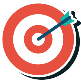 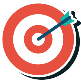 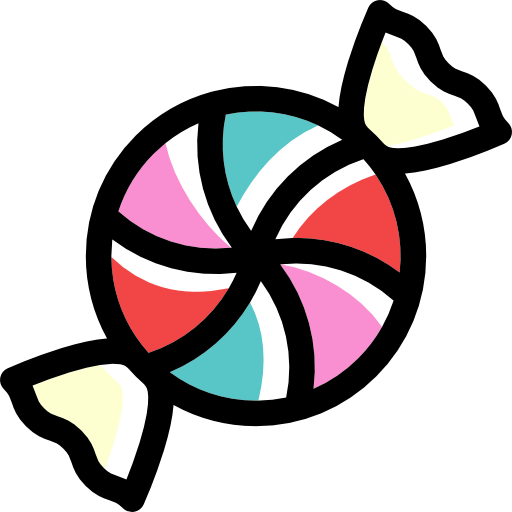 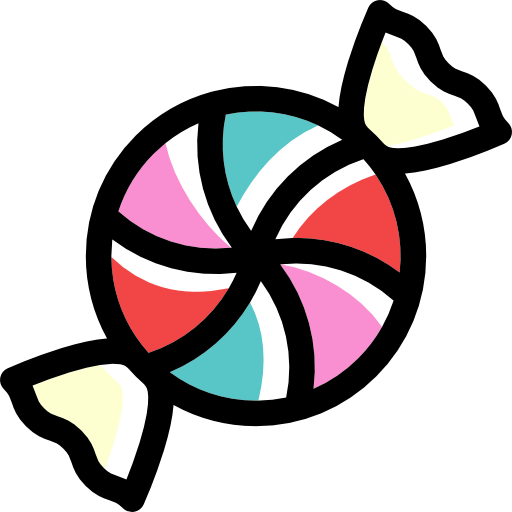 Pour inviter à découvrir et/ou mémoriser la culture de votre collectif, changez les mots par des mots marquants concernant votre groupe (noms de projets, de produits, de marque, de personnes clés, etc…)
Distribuez ces tickets au hasard dans la foule, laissez les personnes se rencontrer en cherchant leur binôme.
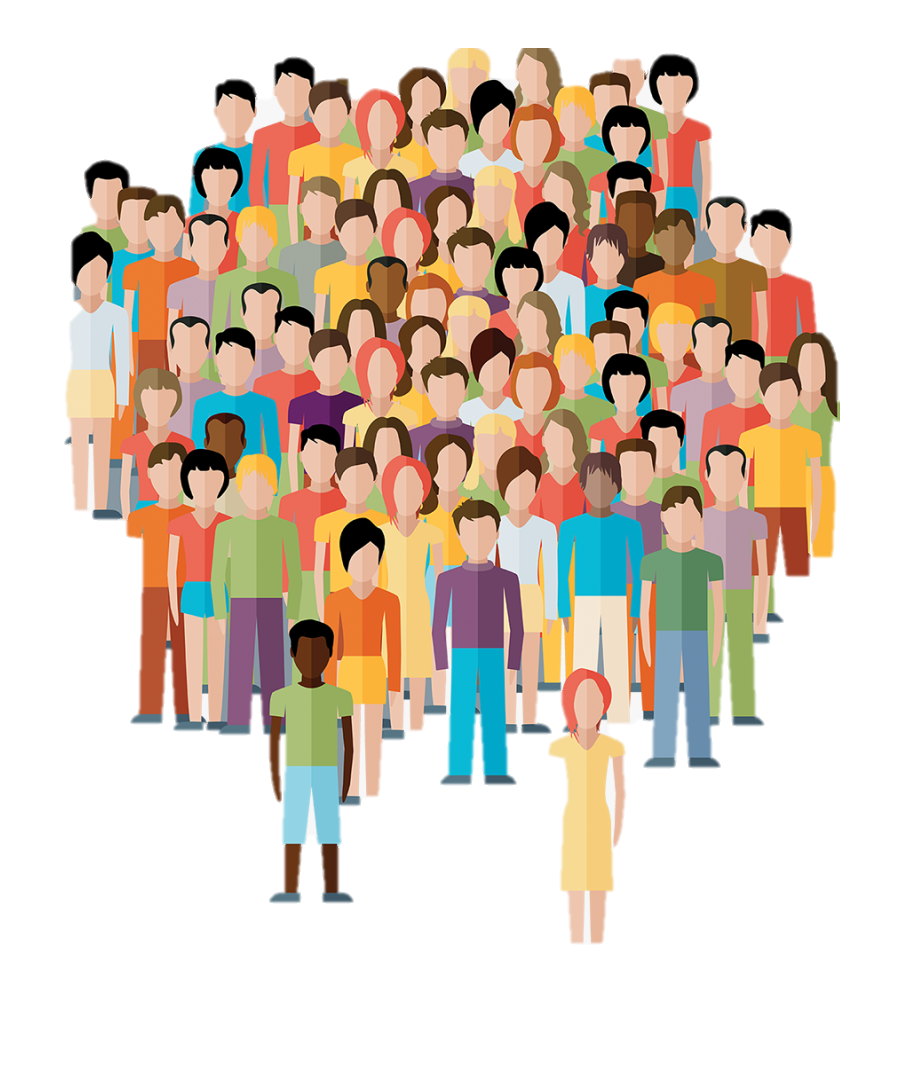 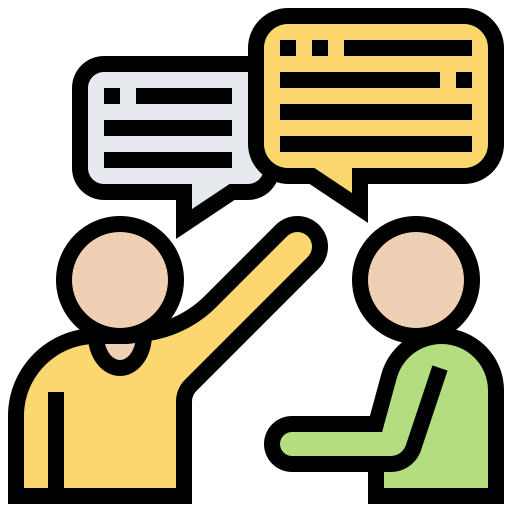 Idéal pendant les moments libres : 
Pauses, buffets, etc. ou en « déroulement libre » pendant une journée événementielle
-VIALITÉ

Ton ticket est la moitié d’un mot ou d’une expression clé : à toi de trouver la personne qui a reçu l’autre moitié.

Ta mission : Lui offrir un café, un croissant, l’inviter à discuter

Bonus : Si vous revenez tous les deux, vous aurez un cadeau
-ONTRES

Ton ticket est la moitié d’un mot ou d’une expression clé : à toi de trouver la personne qui a reçu l’autre moitié.

Ta mission : Lui offrir un café, un croissant, l’inviter à discuter

Bonus : Si vous revenez tous les deux, vous aurez un cadeau
-IPES

Ton ticket est la moitié d’un mot ou d’une expression clé : à toi de trouver la personne qui a reçu l’autre moitié.

Ta mission : Lui offrir un café, un croissant, l’inviter à discuter

Bonus : Si vous revenez tous les deux, vous aurez un cadeau
-SER

Ton ticket est la moitié d’un mot ou d’une expression clé : à toi de trouver la personne qui a reçu l’autre moitié.

Ta mission : Lui offrir un café, un croissant, l’inviter à discuter

Bonus : Si vous revenez tous les deux, vous aurez un cadeau
CONVI-

Ton ticket est la moitié d’un mot ou d’une expression clé : à toi de trouver la personne qui a reçu l’autre moitié.

Ta mission : Lui offrir un café, un croissant, l’inviter à discuter

Bonus : Si vous revenez tous les deux, vous aurez un cadeau
RENC-

Ton ticket est la moitié d’un mot ou d’une expression clé : à toi de trouver la personne qui a reçu l’autre moitié.

Ta mission : Lui offrir un café, un croissant, l’inviter à discuter

Bonus : Si vous revenez tous les deux, vous aurez un cadeau
EQU-

Ton ticket est la moitié d’un mot ou d’une expression clé : à toi de trouver la personne qui a reçu l’autre moitié.

Ta mission : Lui offrir un café, un croissant, l’inviter à discuter

Bonus : Si vous revenez tous les deux, vous aurez un cadeau
TIS-

Ton ticket est la moitié d’un mot ou d’une expression clé : à toi de trouver la personne qui a reçu l’autre moitié.

Ta mission : Lui offrir un café, un croissant, l’inviter à discuter

Bonus : Si vous revenez tous les deux, vous aurez un cadeau
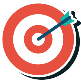 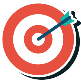 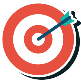 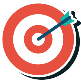 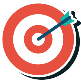 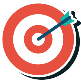 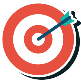 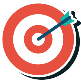 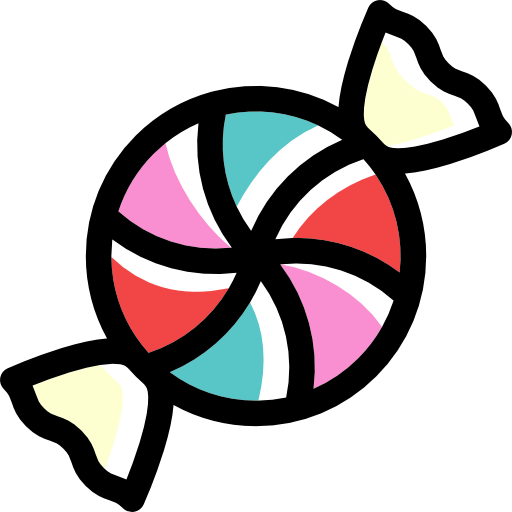 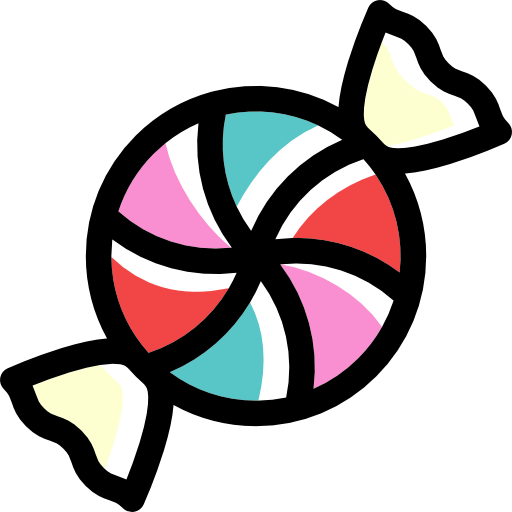 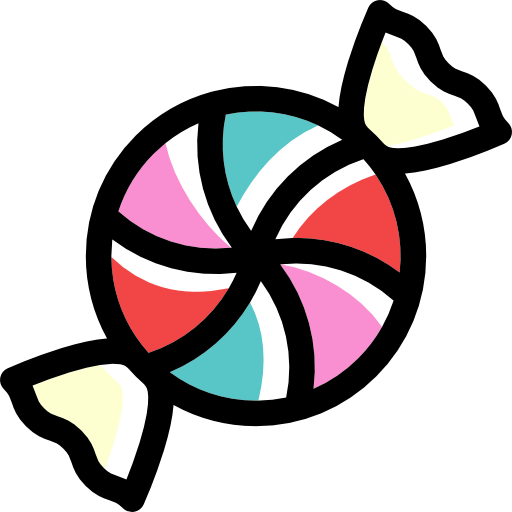 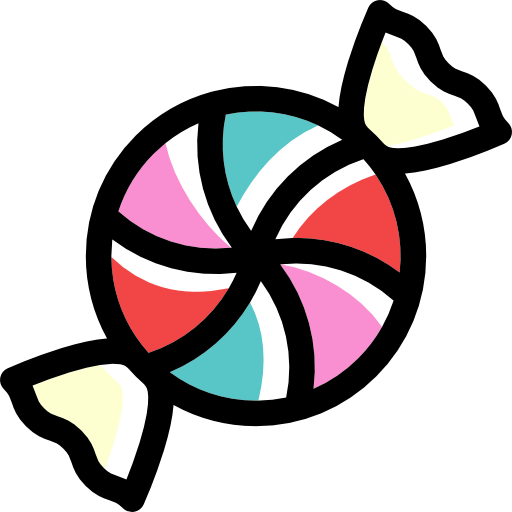 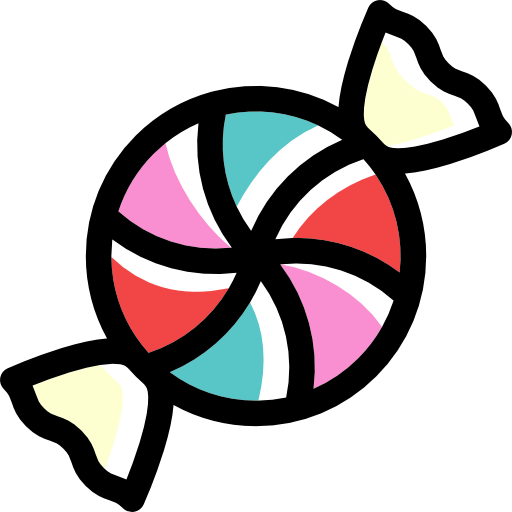 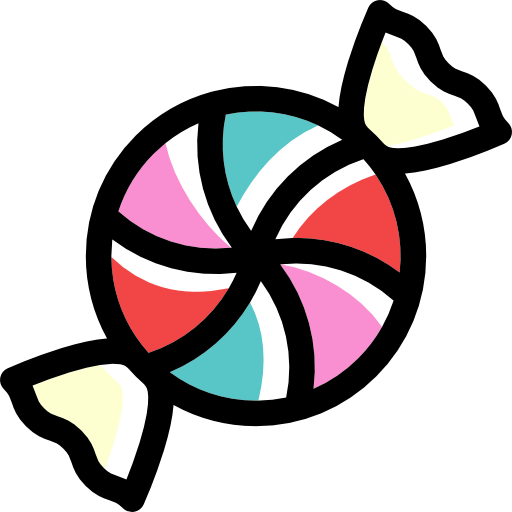 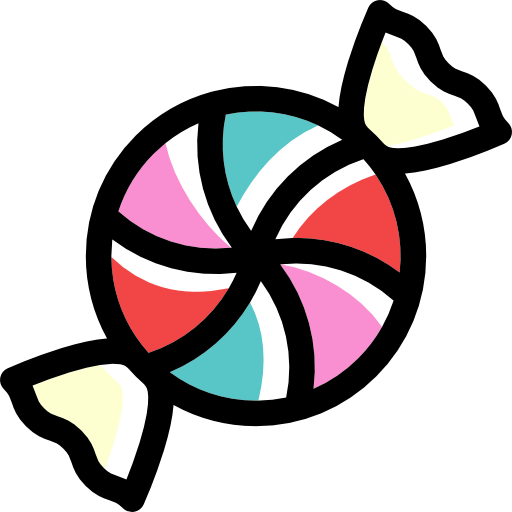 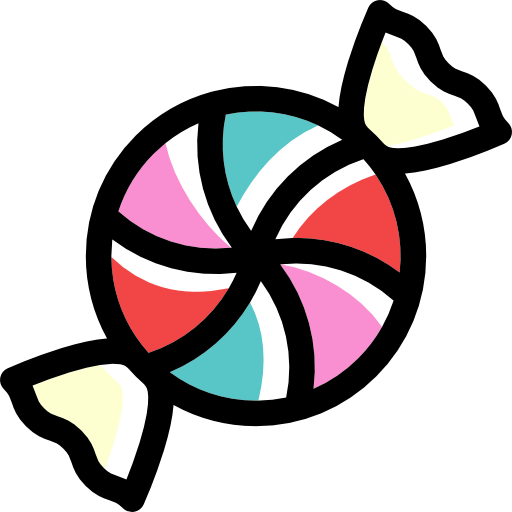